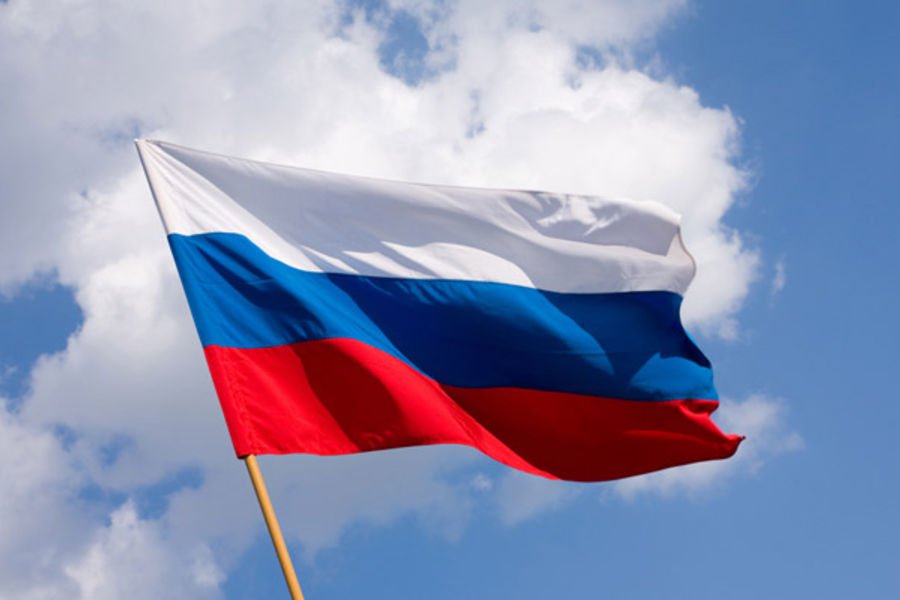 Бюджет для граждан
О ПРОЕКТЕ БЮДЖЕТА СЕМИЧАНСКОГО СЕЛЬСКОГО ПОСЕЛЕНИЯ ДУБОВСКОГО РАЙОНА НА 2020 ГОД И НА ПЛАНОВЫЙ ПЕРИОД 2021 И 2022 ГОДОВ
Что такое «Бюджет для граждан?»
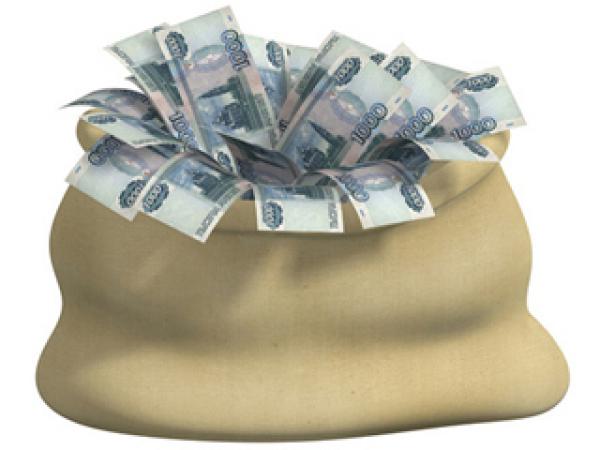 «Бюджет для граждан» познакомит вас с положениями основного финансового документа Семичанского сельского поселения , а именно: проекта бюджета поселения на предстоящий 2020 год и на плановый период 2021 и 2022 годов
Бюджет играет центральную роль в экономике поселения и решении различных проблем в развитии нашей территории. Внимательное изучение бюджета дает представление о намерениях власти, ее политике, распределении ею финансовых ресурсов.
«Бюджет для граждан» нацелен на получение обратной связи от граждан, которым интересны современные проблемы муниципальных финансов в
Дубовском районе и  Семичанском  сельском поселении
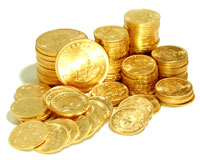 Основные понятия
Бюджет – форма образования и расходования денежных средств, предназначенных для финансового обеспечения задач и функций государства и местного самоуправления.

Бюджетная система – основанная на экономических отношениях и государственном устройстве,
регулируемая нормами права совокупность бюджетов различных территориальных уровней.

Доходы бюджета – денежные средства, поступающие в бюджет в соответствии с законодательством.

Расходы бюджета – выплачиваемые из бюджета денежные средства, которые направляются на
финансовое обеспечение задач и функций государства и местного самоуправления.

Бюджетные ассигнования – предельные объемы денежных средств, предусмотренных в
соответствующем финансовом году для исполнения бюджетных обязательств.

Бюджетные обязательства - обязанность расходования средств бюджета в течение определенного
срока, возникающая в соответствии с законом (решением) о бюджете и со сводной бюджетной
росписью.
Муниципальный долг - долговые обязательства, принятые на себя муниципальным образованием.
Межбюджетные отношения – это финансовые отношения между федеральными органами власти,
органами власти субъектов РФ и муниципальными образованиями по вопросам регулирования
бюджетных правоотношений, организации и осуществления бюджетного процесса.

Межбюджетные трансферты – денежные средства, перечисляемые из одного бюджета бюджетной
системы РФ другому.
ОСНОВНЫЕ ПОНЯТИЯ
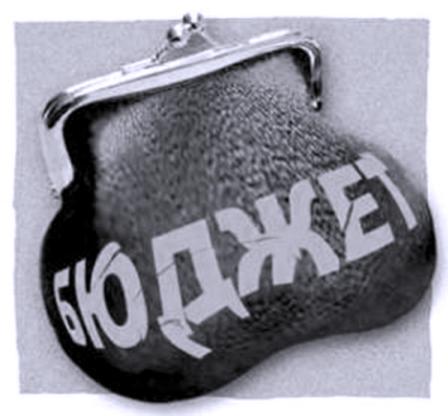 Бюджет – это план доходов и расходов на определенный период.
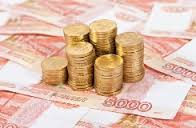 Доходы бюджета – это поступающие 
в бюджет денежные средства
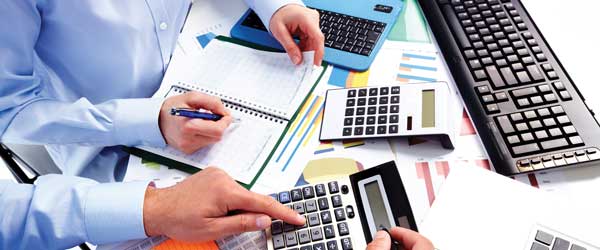 Расходы бюджета – это выплачиваемые из бюджета денежные средства
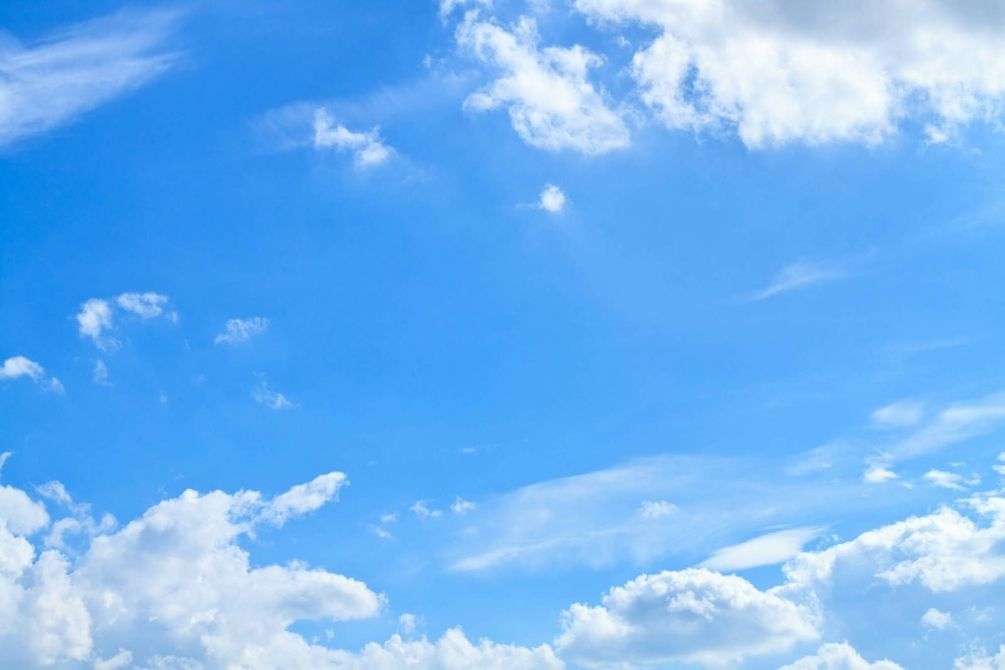 Понятие «БЮДЖЕТ»
«БЮДЖЕТ» (от старонормандского bougette – кошелек, сумка, кожаный мешок) – форма образования и расходования денежных средств, предназначенных для финансового обеспечения задач и функций государства и местного самоуправления
ДОХОДЫ – поступающие в бюджет денежные средства : налоги юридических и физических лиц, административные платежи и сборы, безвозмездные поступления)
РАСХОДЫ – выплачиваемые из бюджета средства (социальные выплаты населению, финансовое обеспечение госучреждений, капитальное строительство и др.
Основа формирования проекта  местного бюджета  на 2020 год и плановый период 2021 и 2022 годов
Основные характеристики местного бюджета на 2020-2022 годы
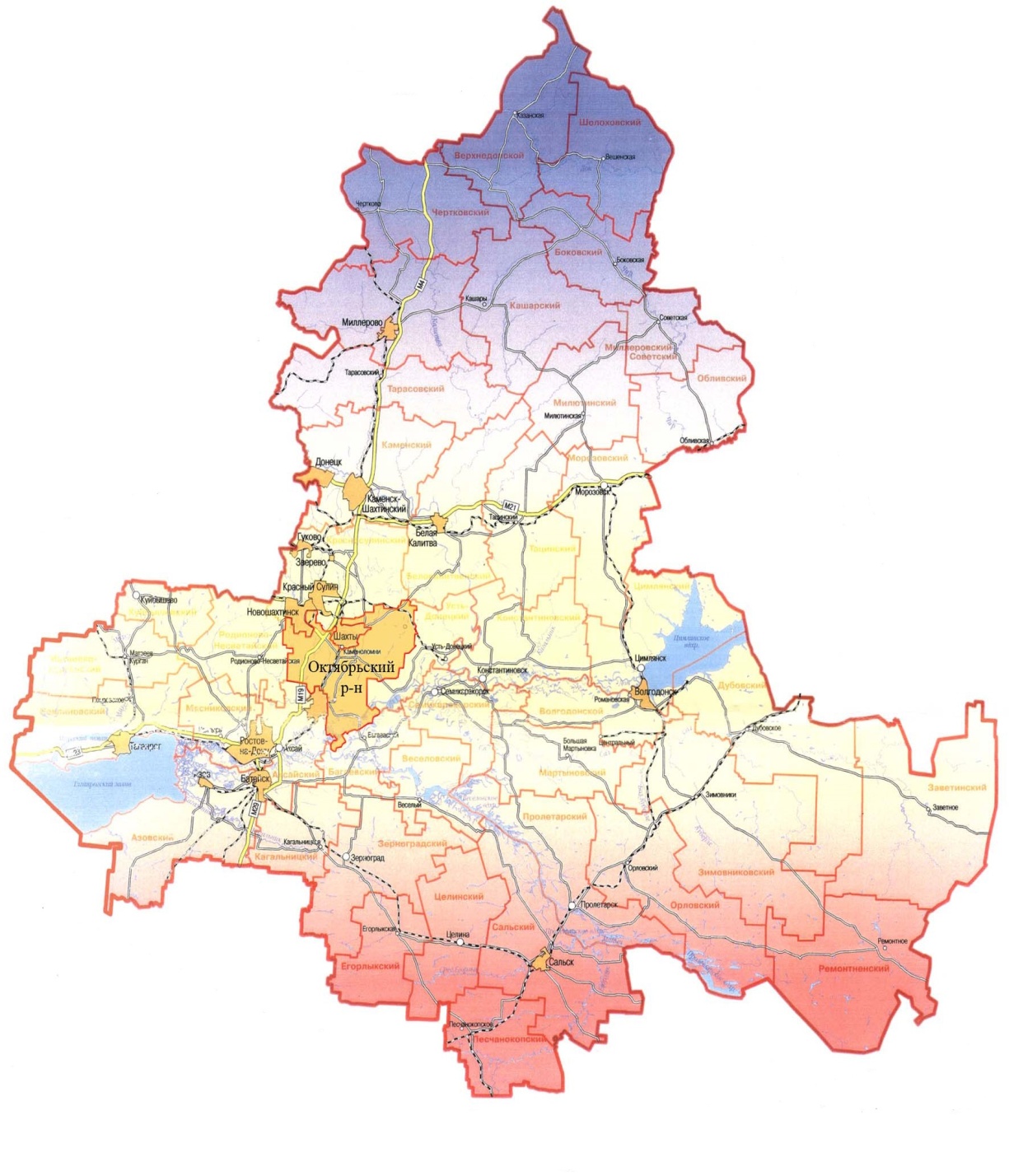 тыс. рублей
7
Основные параметры местного бюджета на 2020 год
Динамика доходов бюджета Семичанского сельского поселения
[Speaker Notes: Объем межбюджетных трансфертов будет уточнен ко второму чтению проекта областного бюджета]
Доходы бюджета 
Поступающие в бюджет денежные средства
Налоговые доходы
Неналоговые доходы
Безвозмездные поступления
Среднедушевой бюджетный доход на жителя Семичанского сельского поселения
9947,5
27774,4
2019
2020
Налоговые и неналоговые доходы местного бюджета
тыс.рублей
Динамика поступлений налога на доходы физических лиц в местный бюджет
Динамика поступлений имущественных налогов в местный бюджет                                         тыс.рублей
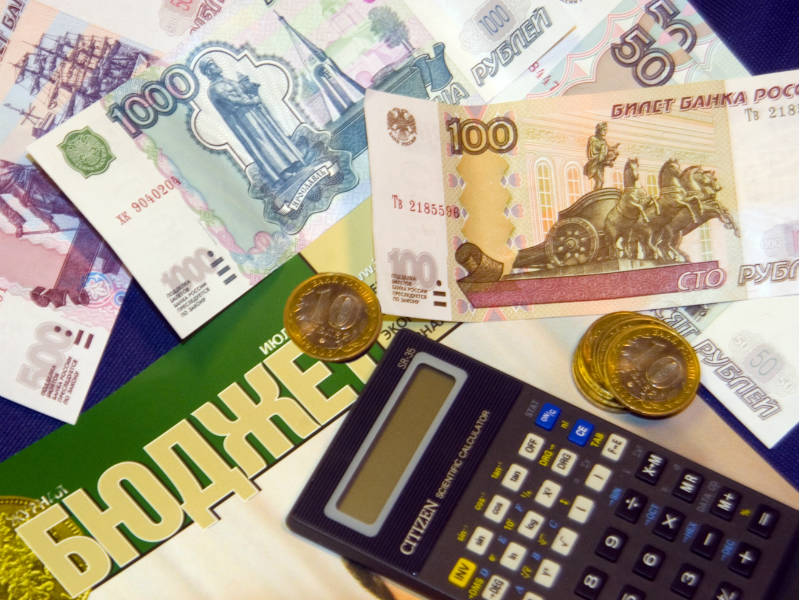 Налог на имущество физических лиц
Объемы межбюджетных трансфертов на 2019-2022годы
тыс. рублей
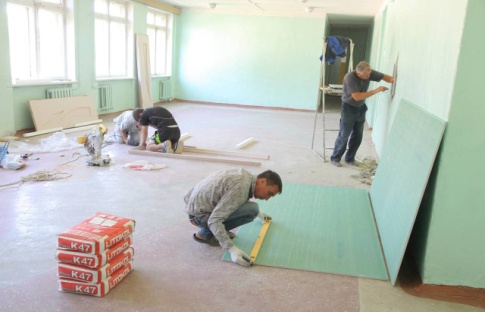 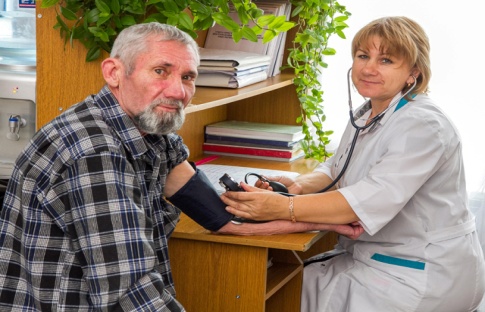 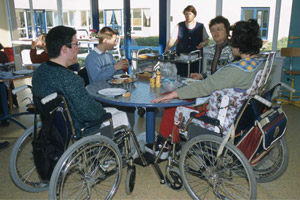 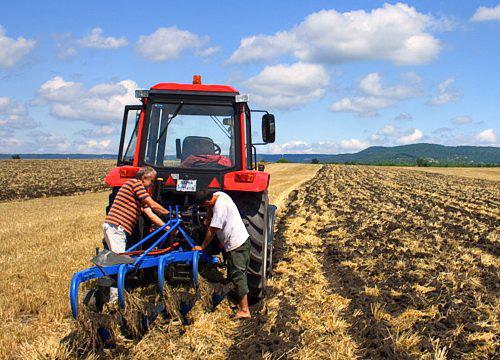 14
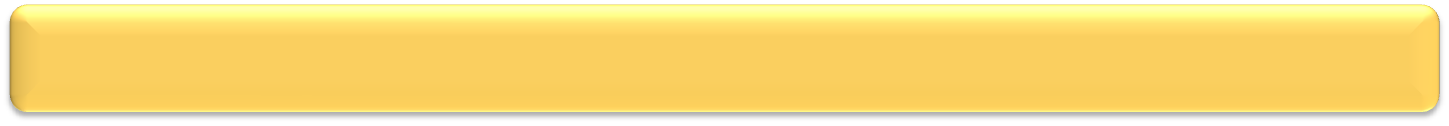 Структура расходов бюджета по отраслям в 2020 году
Доля муниципальных программ в общем объеме расходов , запланированных на реализацию муниципальных программ Семичанского сельского поселения в 2020  году
Управление муниципальным имуществом  1,9%
Охрана окружающей среды 0,1%
Развитие  транспортной системы  1,7%
Муниципальная политика 61,9%
Обеспечение общественного порядка и противодействие преступности 0,5%
Развитие культуры 12,0%
Обеспечение качественными жилищно-коммунальными  услугами населения  18,2%
Защита населения от чрезвычайных ситуаций  0,1%
Содействие занятости населения  3,3%
Развитие физической культуры и спорта  0,2%
Энергоэффективность  0,1%
Структура Безвозмездных поступлений (в сопоставимых условиях) в 2019-2022 годах